Research Options
GI Research & Thought Leadership sub-committee
Chair: Jo Lo
22 September 2019
Contents
Claims Inflation
Super Trends
Insurance Risk Dependencies 
Learning From Others
Public Data
22 September 2019
Claims Inflation
Rare opportunity to address an issue faced by actuaries in all fields and across industries
22 September 2019
Research Options: Claims Inflation
4
22 September 2019
Potential Roadmap
Research Options: Claims Inflation
5
22 September 2019
Super Trends
Find the implications that super trends may have on actuarial assumptions, risk taking and product development
22 September 2019
Research Options: Super Trends
7
22 September 2019
Potential Roadmap
Research Options: Super Trends
Produce a “one-stop shop” for research on super-trends for GI practitioners
8
22 September 2019
Insurance Risk Dependencies
Undertake market wide data collection to produce a dataset suitable for modelling dependencies for capital models
22 September 2019
Research Options: Insurance Risk Dependencies
10
22 September 2019
Potential Roadmap
Research Options: Insurance Risk Dependencies
11
22 September 2019
Learning from Other Professions
“By looking at only one place, you miss everything in all the other places! Look everywhere to see everything!” ― Mehmet Murat Ildan
22 September 2019
Research Options: Learning from other Professions
13
22 September 2019
Potential Roadmap
Research Options: Super Trends
A reference source for GI practitioners looking to learn from and engage with other professions
Examples:
How it could look:
Business Planning and ORSA
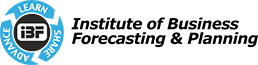 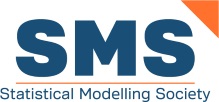 Capital modelling
Communicating risks and providing assurance
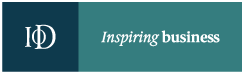 Your ideas please!!
14
22 September 2019
Public Data
An exercise to collate and centralise data sources for use by Actuaries across GI
22 September 2019
Research Options: Public Data
16
22 September 2019
Potential Roadmap
Research Options: Public Data
Stage 1 delivery		           	  Stage 2 Delivery			 Stage 3 Delivery
Next Product
17
22 September 2019
Commissioning Research – Open Discussion
Claims Inflation
Sensitivity & stress testing; drivers & leading indicators
Super Trends
Collaboration; distil research outputs for GI; futurist
Insurance Risk Dependencies
Parameters; market survey
Learning from Others
Engineers; sales / weather forecasters; diagnostics; model testing
Public Data
Data source commentary; data hosting
Have we the right questions?
How will the research benefit whom?
How do these questions sit in the wider research community?
How should we go about answering them?
How would you help?

Get in touch:  girtl@actuaries.org.uk 
Register your interest:  link to poll
General Information:  GIRTL website
18
22 September 2019
Your Engagement is Crucial!
Please continue to keep in touch
Ideas; recommendations
Offers of help
Fill in interest poll
Next Steps
Prioritisation
Potential further consultations / forums
Establishment of appropriate groups
Tell others!
GIRTL page on IFoA website for slides and polling of interest
Who we are (girtl@actuaries.org.uk) 
Adhiraj Maitra (deputy chair)
Cherry Chan
Christian Bird
Chris Smerald
Dimitris Papachristou
Jo Lo (chair)
Laura Hobern
Martin White
Tom Day
Yuming Mei
Zvi Ebert
19
22 September 2019